Age Friendly Nebraska             Susi VonBergen, RN, COO/CNO
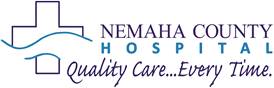 Credit for Current Practices:
-  4Ms conversational vs deliberate
-  Not documented = not done
Lessons Learned:
[Speaker Notes: What we found:

We were completing a lot of the 4Ms criteria, but in some cases not using a specific tool as in a specific dementia screening tool or it was conversational as in what matters to the patient which wasn’t documented in the EHR]
4Ms Process Change:
-  Revision of existing documentation pathways
       -  Initial Interview addition “What Matters”                
       -  Medical Surgical Assessment addition NuDESC dementia tool
       -  Pharmacy Flow Chart addition of 4M’s criteria
       -  Continued use of Morris Fall Risk Scale
-  Staff Education
Lessons Learned:
[Speaker Notes: As a committee we sat down to determine exactly what processes needed to be changed.  What were we doing right and what needed to change.

We changed our documentation pathways to include the addition of a questions and answers to our existing flowcharts within the HER.

Addition of “what matters” to our Initial Interview.
Addition of the NuDesc dementia assessment tool to our Med Surg assessment.
Addition to the Pharmacy flowchart to include the 4Ms criteria for medication review.
No change necessary for Mobility – continued use of the Morris Fall Risk Scale.

Staff education was completed regarding 4Ms rational and documentation process change.  Compliance has remained high.]
Board Certified Geriatric Pharmacist:
The Board of Pharmacy Specialties Geriatric Certification requires 100 hours of continuing education so in order to satisfy this requirement I am constantly staying up to date on geriatric specific recommendations and changes. From diabetes care to insomnia and many other common comorbidities that plague our older population, there is always something new to be learned. My focus in geriatrics has helped us to tailor our facility protocols and prescribing to better treat and serve the older population in our area.    
Emily Brueggemann, PharmD, BCGP
NCHBonus!
[Speaker Notes: We are fortunate to employ two full time pharmacists which results in daily pharmacy coverage including medication review.  We are also very fortunate to have a Board Certified Geriatric Pharmacist.   The majority of our patient population is over the age of 65 so this is truly an asset.  Long before our involvement with Age Friendly Nebraska or the 4Ms criteria, our pharmacy staff was already working toward many of the program’s goals focusing on medication safety in the geriatric population.]